«Умелые пальчики»
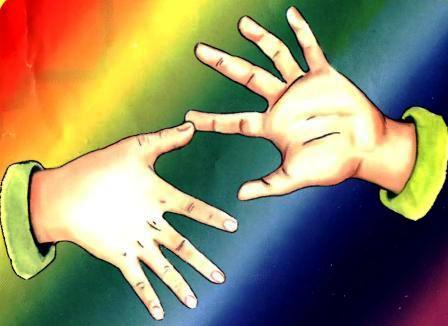 Проект предназначен  для работы с детьми дошкольного возраста.Может использоваться родителями, воспитателями, логопедами как методическое пособие для занятий с детьми по развитию мелкой мускулатуры рук.
АктуальностьВопрос развития мелкой моторики детей и на сегодняшний день остается актуальным. Это неоднократно подчеркивалось  учеными, педагогами, психологами, логопедами и другими специалистами в области дошкольного образования. У большинства современных детей наблюдается общее моторное отставание. Дети стали меньше двигаться все больше в коляске или в машине с родителями, а подвижным играм предпочитают компьютерные.Уровень развития мелкой моторики  - один из показателей  интеллектуальной готовности к школе. Поэтому развитие мелкой моторики  нужно начинать задолго до поступления в первый класс, а именно с самого раннего возраста.Следовательно,  целенаправленная систематическая  работа с детьми по развитию мелкой моторики  у детей дошкольного возраста способствует  овладению необходимых навыков самообслуживания , что ведет к формированию самостоятельности  в быту, развивается творчество в изобразительной деятельности, речь становиться более выразительной, проявляется интерес к интеллектуальной деятельности, а самое главное способствует сохранению психического и физического здоровья детей.
Паспорт проектаНаименование проекта: «Умелые пальчики»Тип: практико-ориентированный, долгосрочный, открытый, групповой.Количество воспитанников: 26Форма представления: слайдовая презентацияЦель:  создать условия для развитие мелкой моторики дошкольников через различные виды деятельности .Задачи:Изучить методическую литературу по данной проблемеПровести диагностику на развитие мелкой моторики у детейСоставить перспективный план работы с детьмиСовершенствовать предметно-развивающую среду группы (подготовить атрибуты, пособия, дидактические игры, наглядный материал, картотеку пальчиковой гимнастики).Подготовить материал для взаимодействия с родителями.Привлечь родителей к активному участию по проблеме.  Исполнители проекта:Дети 4-5 лет, воспитатели, родители.Сроки: сентябрь 2016 год  по  май 2017 год.
Пути реализации проекта:1. Пополнение материала РППС3. Использование пальчиковой гимнастики, пальчиковых игр и упражнений, а  так же нетрадиционных методов и технологий во всех воспитательно-образовательных блоках.4. Проведение родительских собраний, консультаций, анкетирование родителей по проблеме.
Этапы реализации:                                                                                                      I. ПодготовительныйИзучить научно-методическую литературу по проблеме.Подготовить перспективный план работы, картотеки, конспекты, пособия, игры для детей.Подобрать информационно-консультационный материал для родителей.II. Диагностический этапПроводился с помощью наблюдений за каждым ребенком в течении дня, а так же с использованием тестовых диагностических заданий для уровня сформированности мелкой моторики пальцев рук.III. Реализация проектаРабота с детьми по всем образовательным областямв процессе НОД (продуктивная деятельность), в индивидуальной работе, в режимных моментах, использование  традиционных и нетрадиционных  методов и технологий. Совместная деятельность с родителями.IV. Заключительный этапАнализ результатов проделанной работы, подведение итогов реализации проекта. Диагностика мелкой моторики детей после проведения проекта.Выставка дидактических пособий и игр способствующие развитию мелкой моторики.Выставка детских работ показывающие динамику развития мелкой моторики и творческих способностей.
Предполагаемые результаты проекта:Педагоги:Совершенствуется предметно – развивающая среда.В группе оформлен центр развития мелкой моторики. Приобретены и изготовлены пособия, дидактические игры по развитию мелкой моторики, картотека пальчиковой гимнастики.Повысился уровень эмоционального контакта  взрослого с детьми и детей между собой. Дети:Организованная система работы, повысила уровень развития точности координации движений руки и глаза, гибкость рук, ритмичность. Дети более самостоятельны в самообслуживании, в играх, в конструировании и активны в изобразительной деятельности.Расширился словарный запас, совершенствуется грамматический строй речи. Развиваются следующие психические процессы: произвольное внимание,  воображение, наглядно-образное мышления, память детей.Родители: Повысился интерес по данному вопросу.Принимают участие в создании условий  по развитию моторики пальцев рук  детей  в детском саду и дома.
Перспективный план по развитию мелкой моторики в соответствии с темой недели
Выставка дидактических игр и пособий
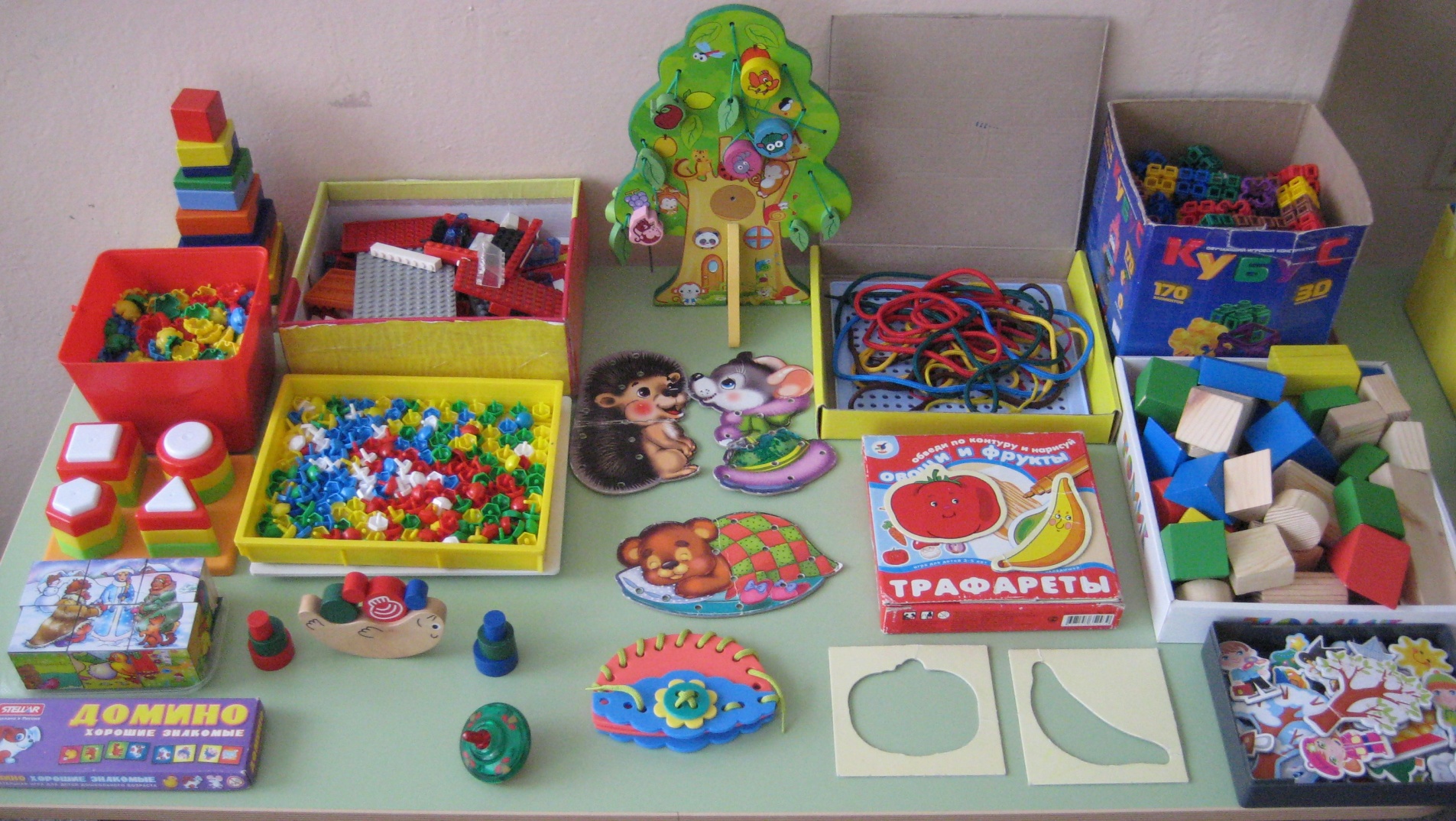 Выставка дидактических игр и пособий изготовленных педагогами и родителями
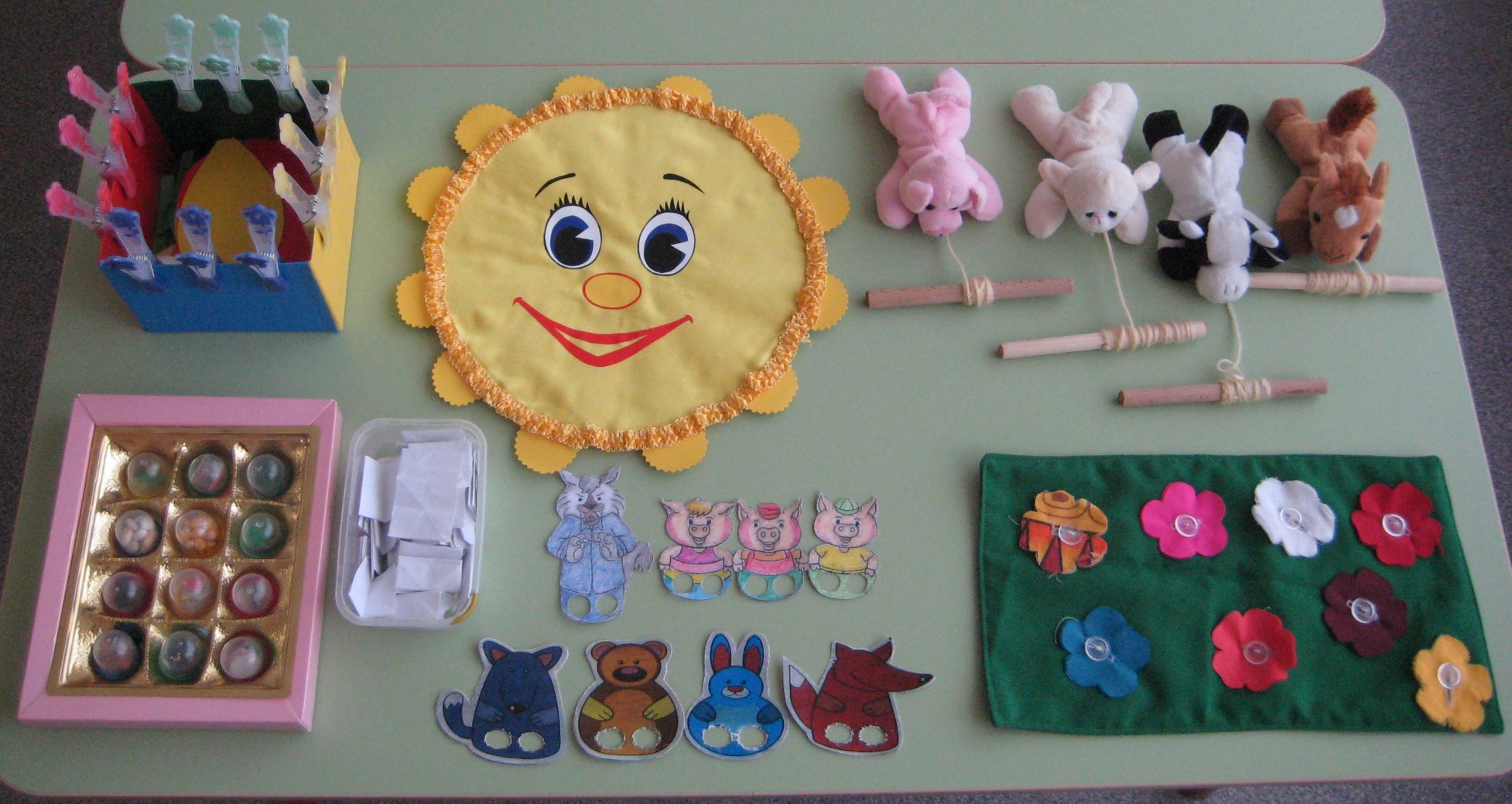 Подручные средства используемые для развития мелкой моторики
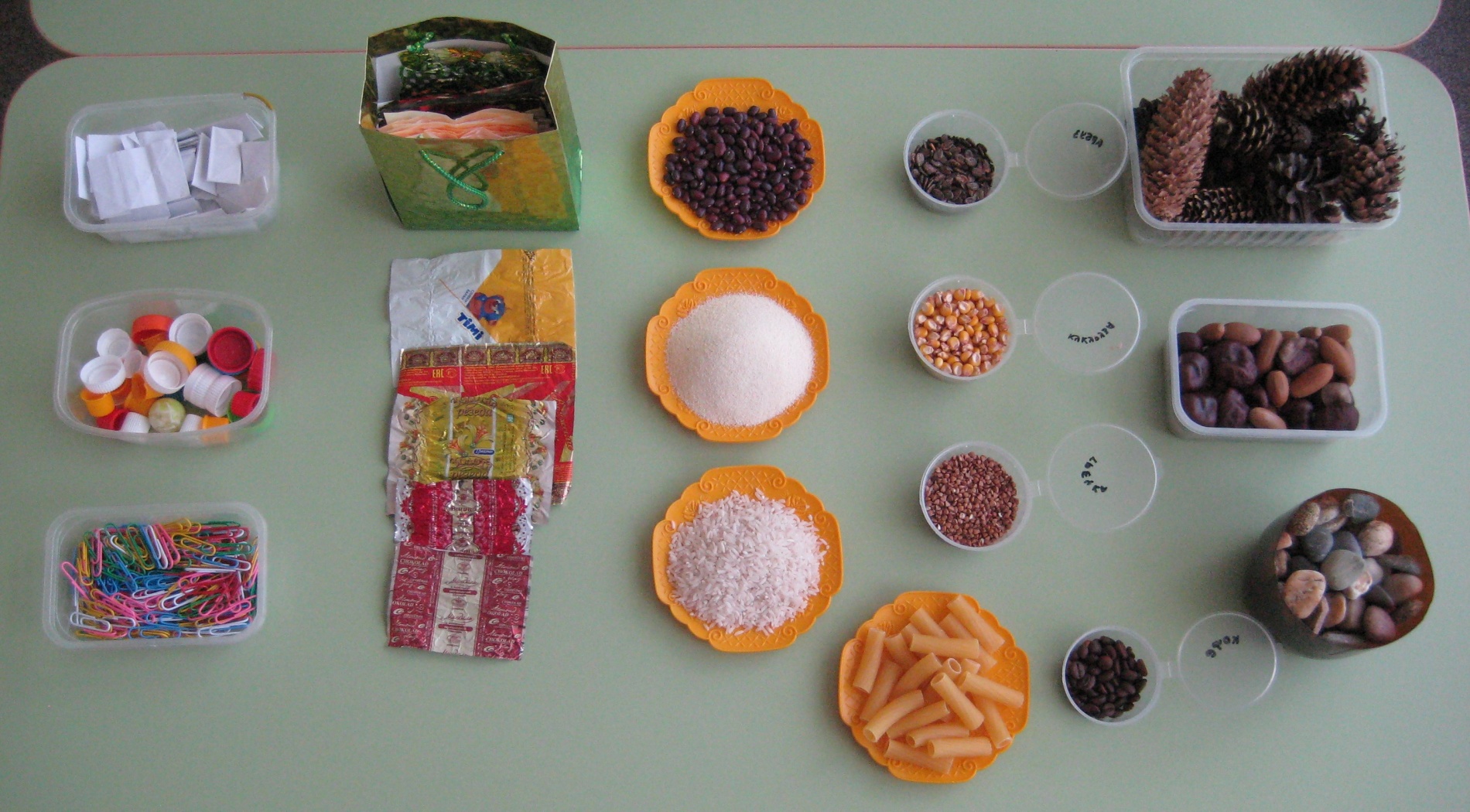 Развиваем пальчики с помощью геометрических фигур и счетных палочек
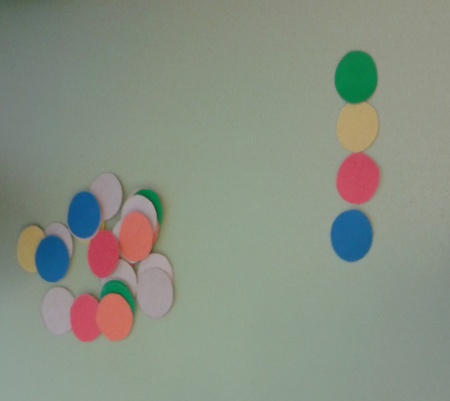 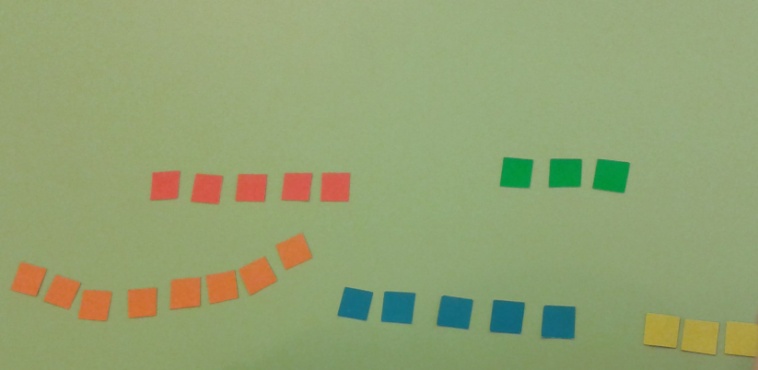 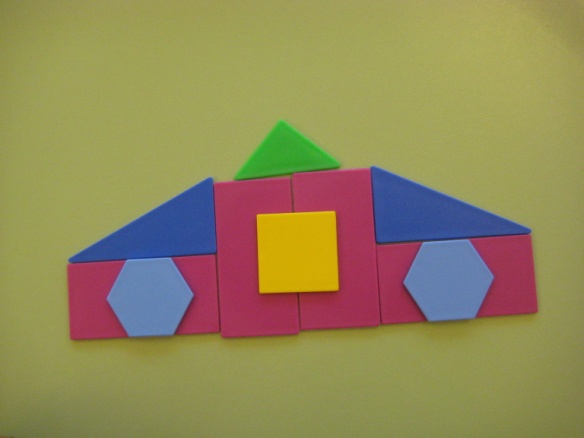 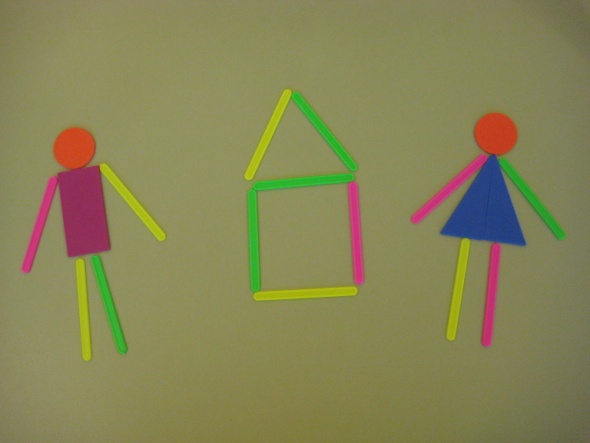 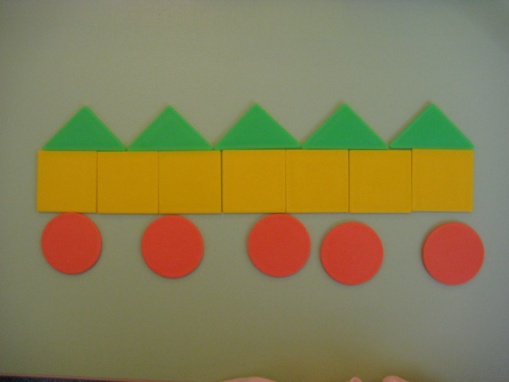 Упражняем пальчики выполняя задания со шнурками, фасолью, салфетками,  красками, бумагой.
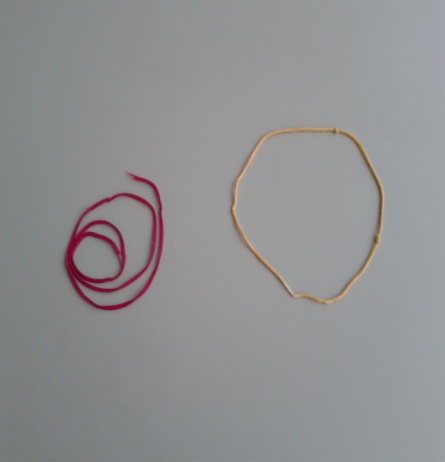 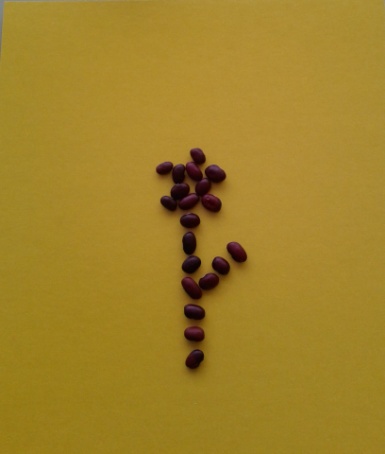 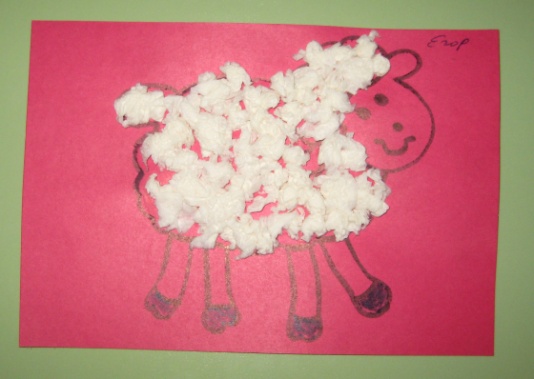 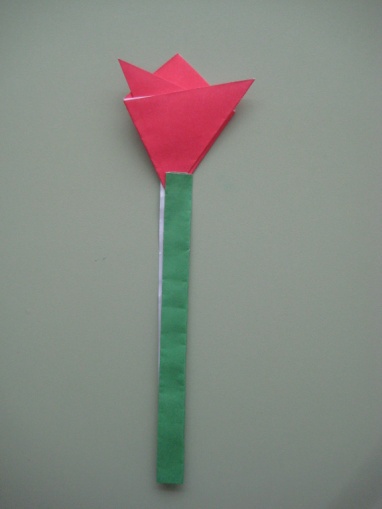 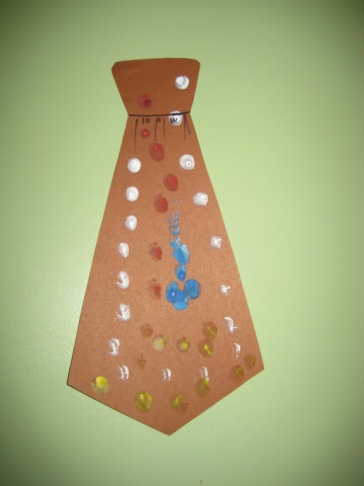 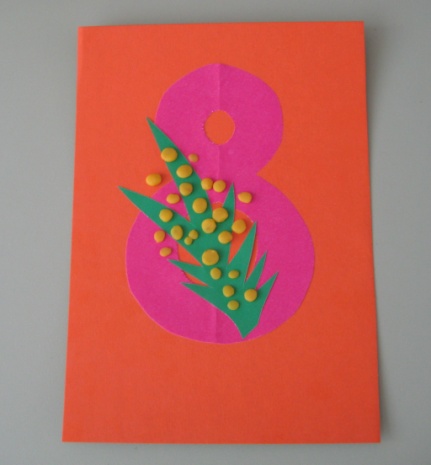 Выставка детских работ
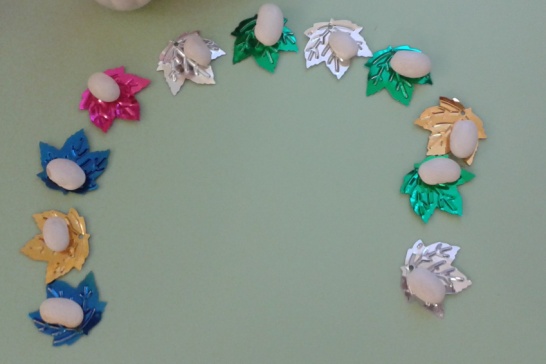 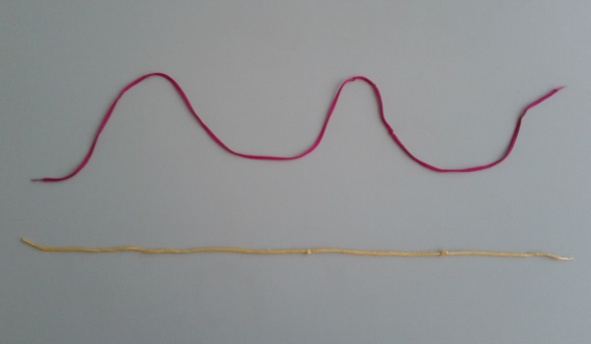 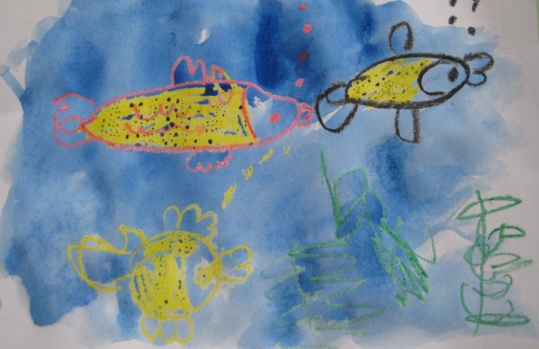 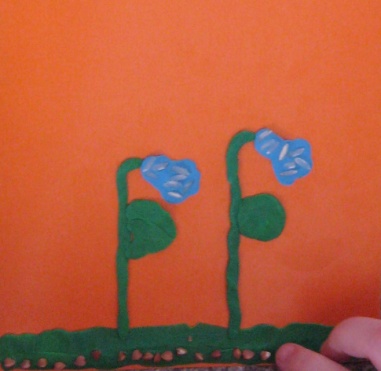 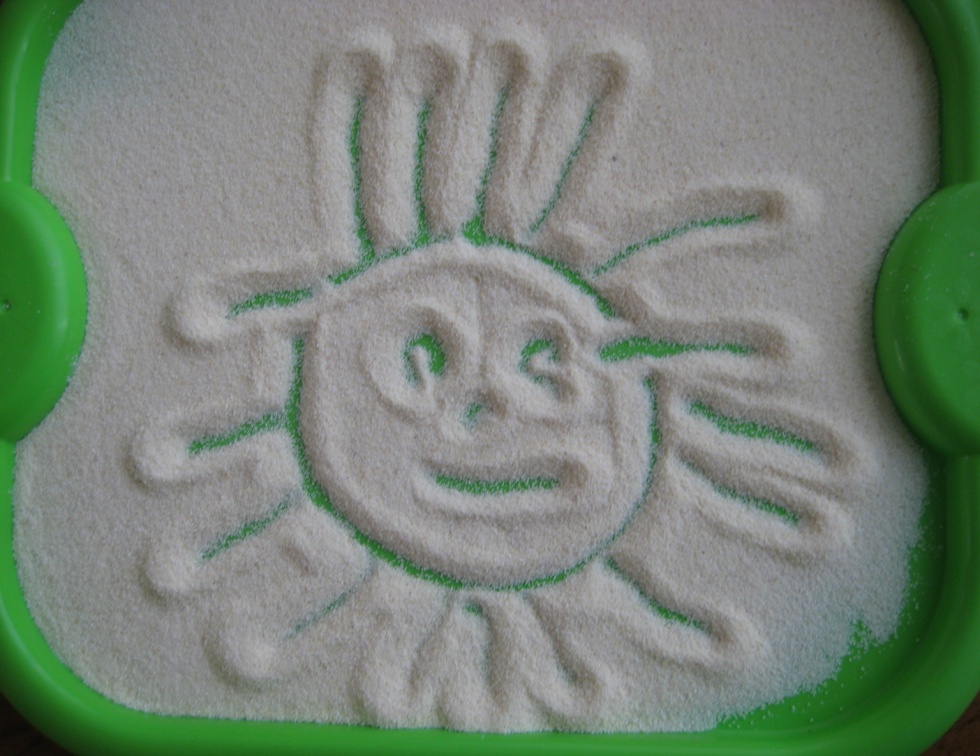 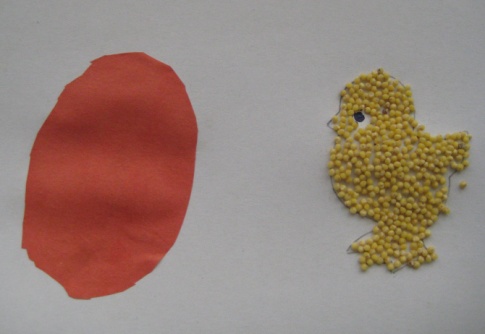 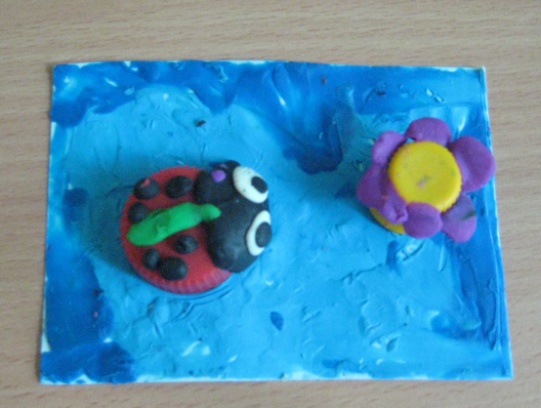 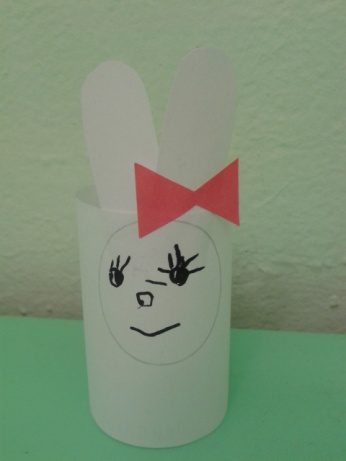 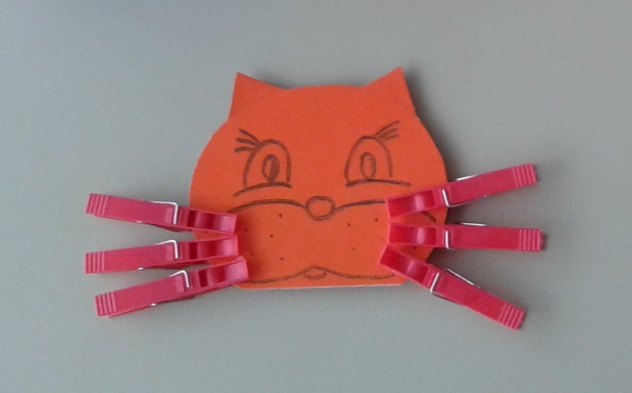 ЗаключениеАнализируя проделанную работу, можно сделать выводы:Тема проекта выбрана с учетом возрастных особенностей детей и актуальностью проблемы.Использование пальчиковых игр, игровых упражнений вызвало положительную реакцию и интерес у детей, они с желанием выполняли упражнения, пользуются играми и пособиями в свободной деятельности. Дети стали более активными и самостоятельными.Речевая активность детей возросла, их речь стала более ритмичной, эмоциональной.Родители приняли участие в реализации проекта, начали использовать игры с различными материалами для развития мелкой моторики дома.
Спасибо за внимание!